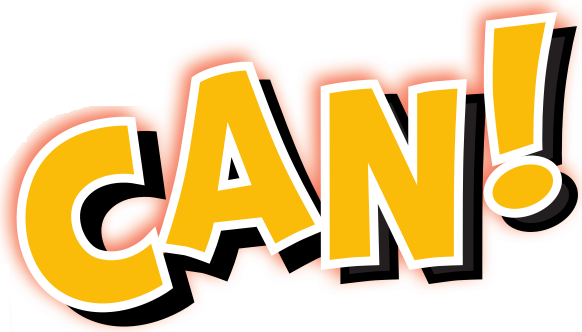 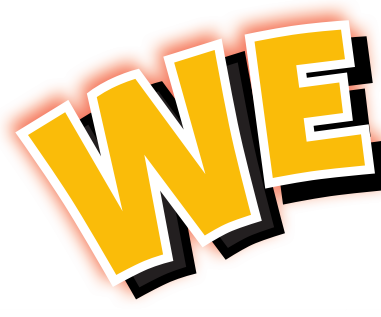 2
Unit 5
Feelings and Things
المشاعر والأشياء
Rhythms and Sounds
الايقاعات والأصوات
Materials :

Classroom English poster 
Flashcards or pictures for hungry, thirsty, happy, sad, angry, scared, bored, sleepy
Strategy  :
This is my friend … !
Hand out a text with blanks that children can use to write about their friend, brother or other member of the family and draw. Tell them that they can draw a person, a pet or an object to replace the parrot.
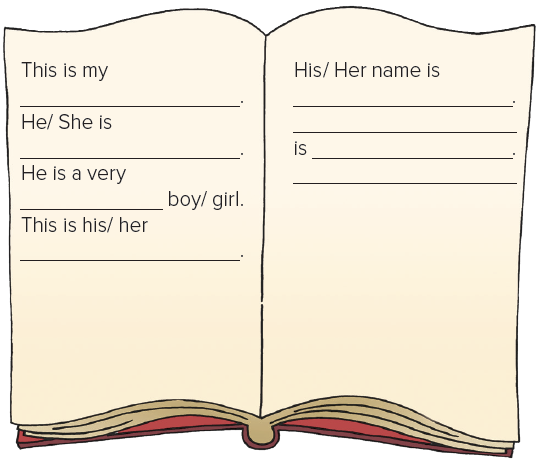 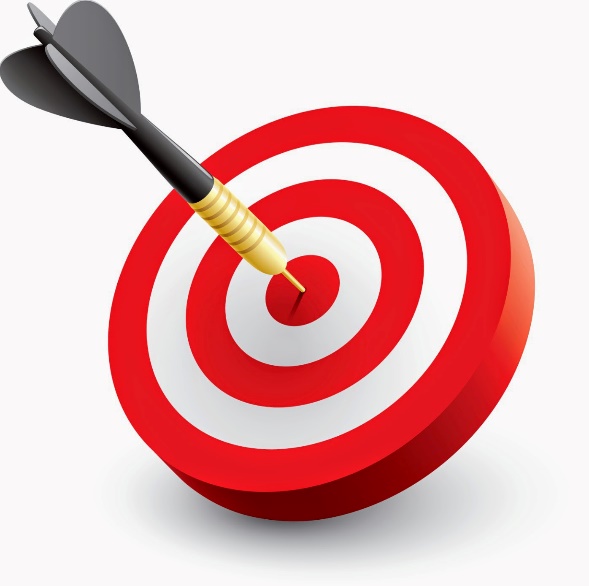 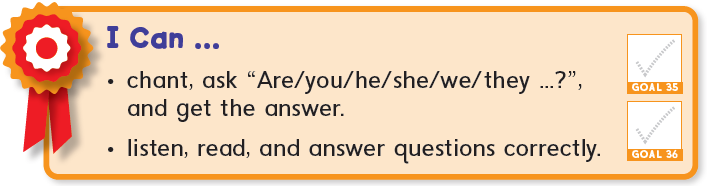 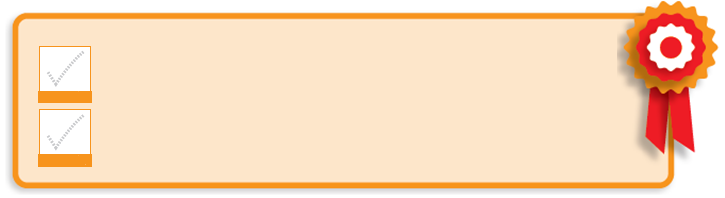 أنا أستطيع ...
ترديد الأنشودة مع الأجوبة 
استمع ، اقرأ ، وأجيب على الأسئلة بشكل صحيح
Review the previous lesson 
مراجعة سريعة للدرس السابق
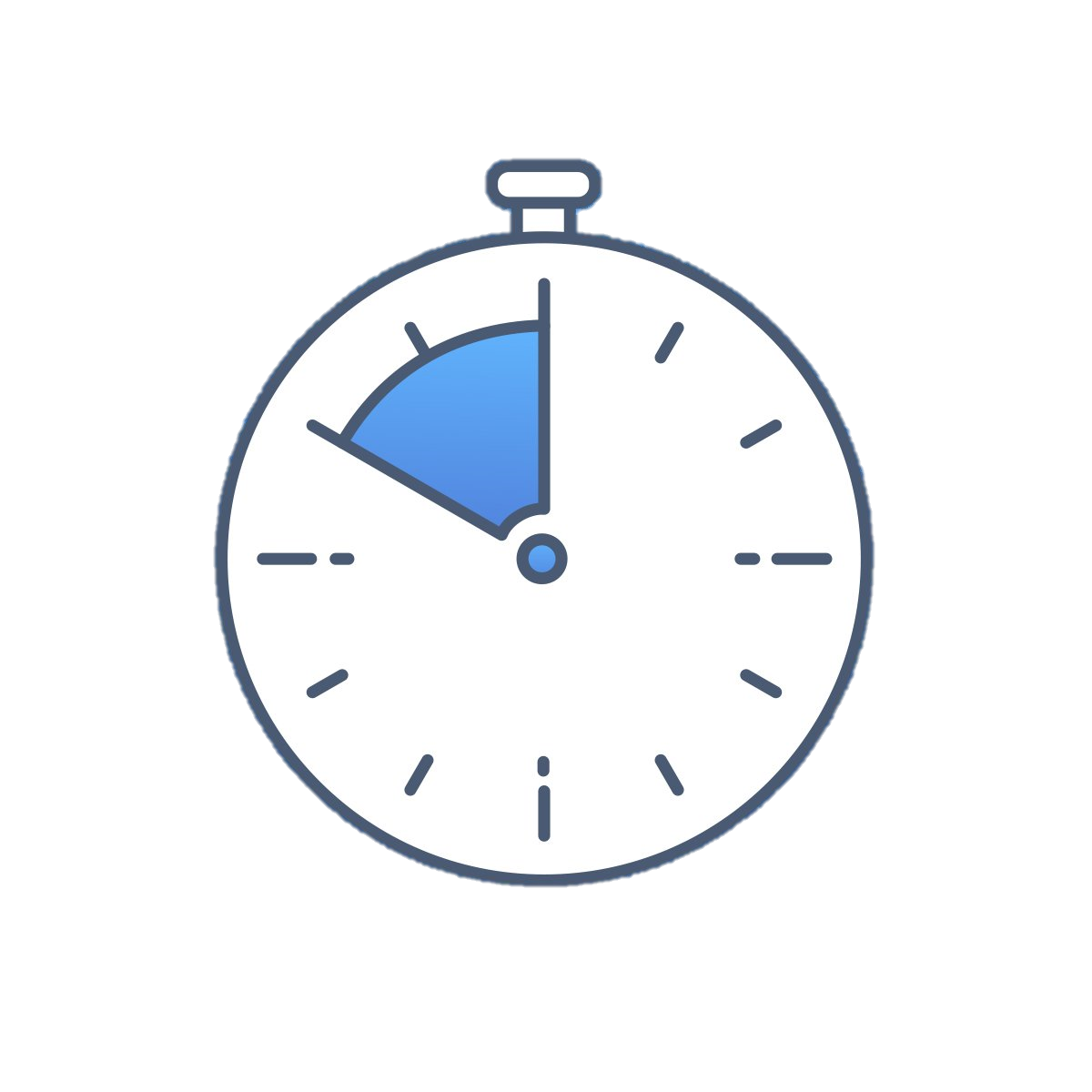 What’s the matter ?
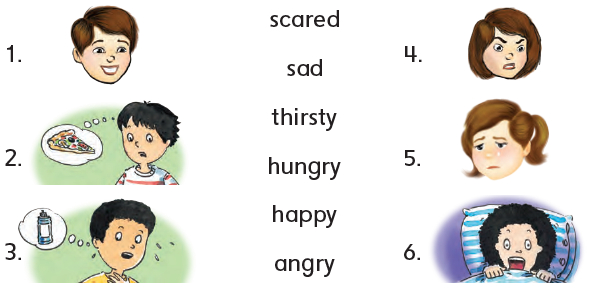 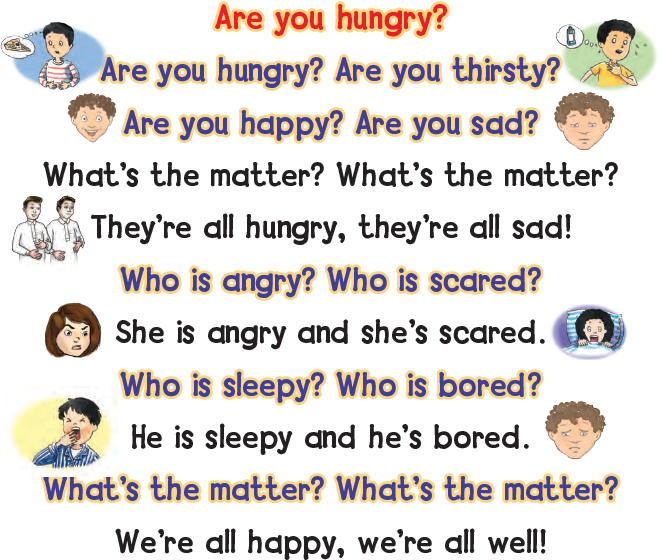 1
Listen , point , and chant

استمع ثم ردد الأنشودة
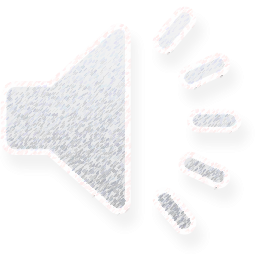 2
Change the words and chant . غير الكلمات ثم ردد الأنشودة
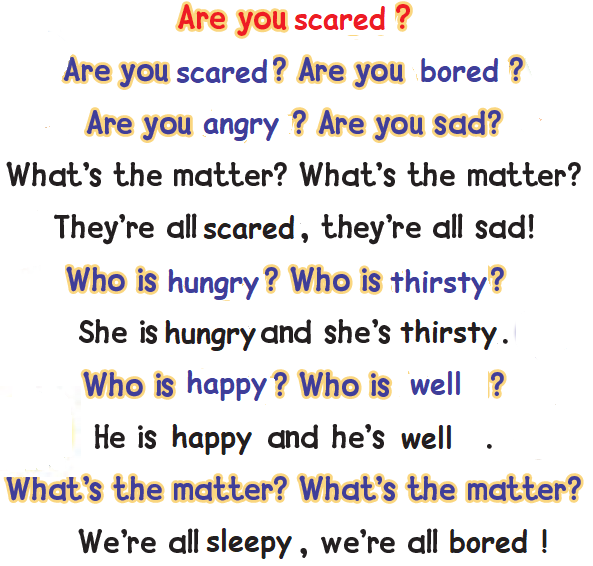 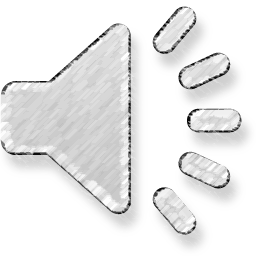 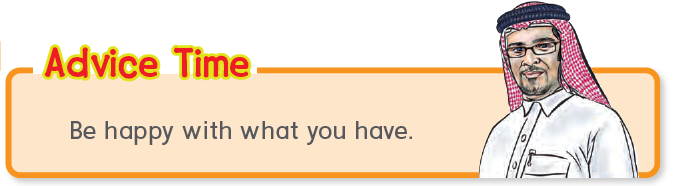 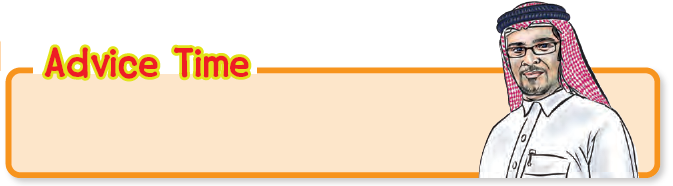 كن سعيدا بما لديك " القناعة كنز لا يفنى "
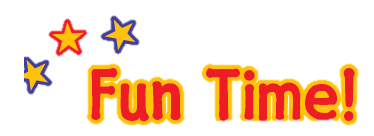 وقت المرح
3
This is Kenan
 هذا كنان
Listen and circle. Then listen and read along
استمع ثم ضع دائرة . ثم استمع واقرأ مرة أخرى
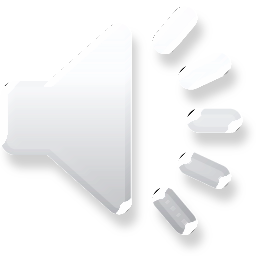 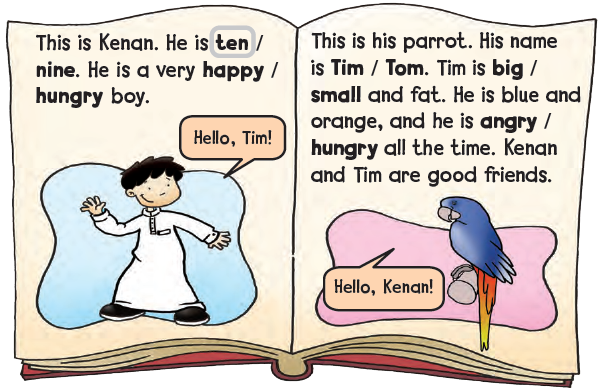 4
Answer the questions  أجب على الأسئلة
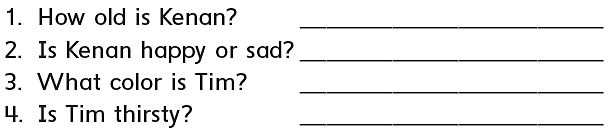 He is ten years old 
He is happy 
He is blue and orange 
No , he isn’t
Goal Check 
التحقق من الهدف
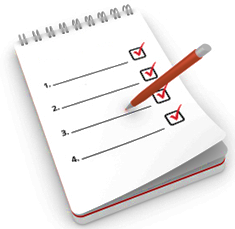 الهدف
أن يردد الطالب الأنشودة
أن يستمع الطالب ثم يقرأ ويجيب على الأسئلة
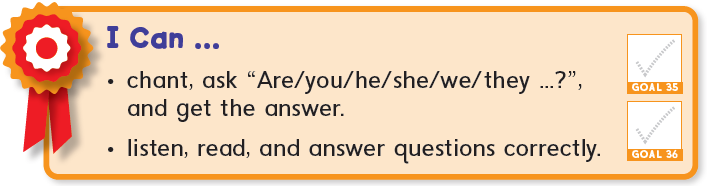 Have a nice day 

See you next class
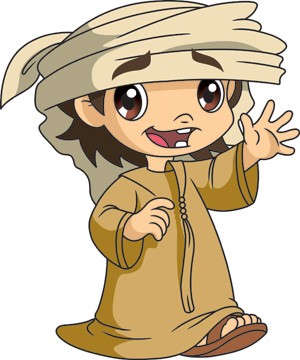